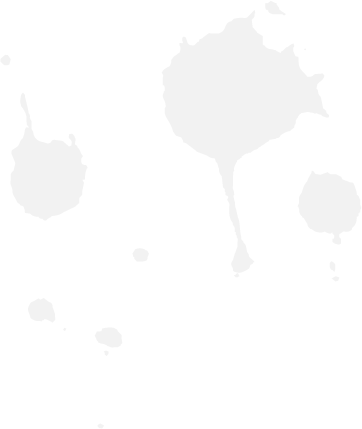 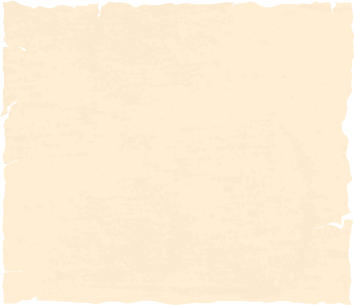 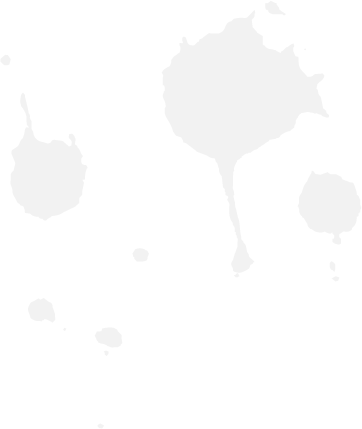 Things Not Said Aloud: American Female Confessional Poetry Tradition
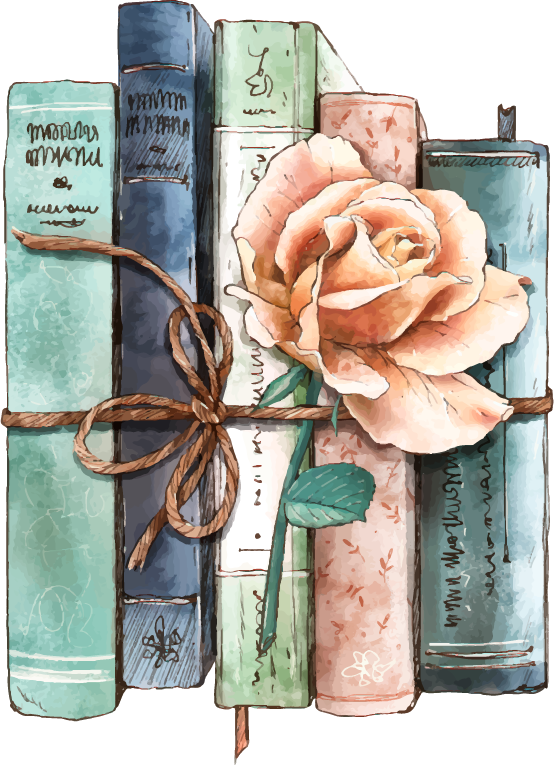 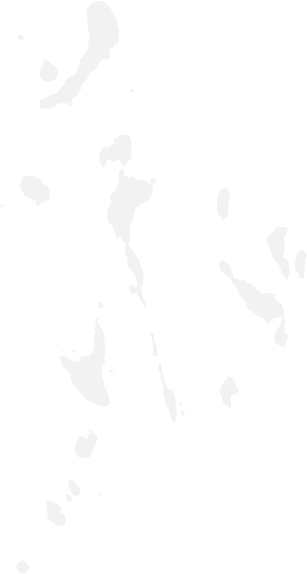 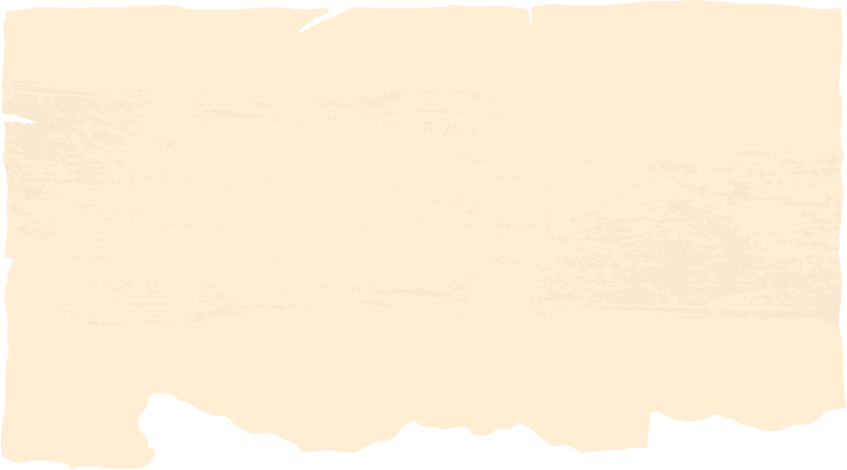 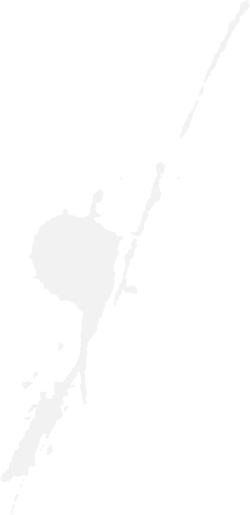 Presented by Emily Wheeler
[Speaker Notes: Handout of poems? Dr. C printouts?]
Capstone Overview
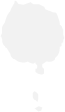 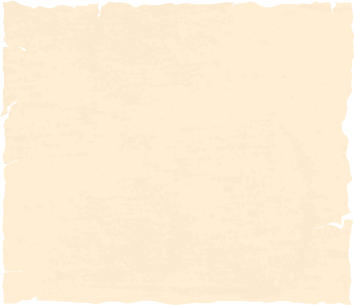 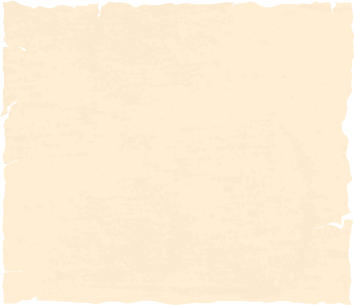 01
02
Wrote/Compiled Poems
Poet Research
Inspiration from and Literary Criticism about: Dickinson, Plath, Sexton, H.D., Rich
Wrote new poems biweekly and edited into a poetry collection
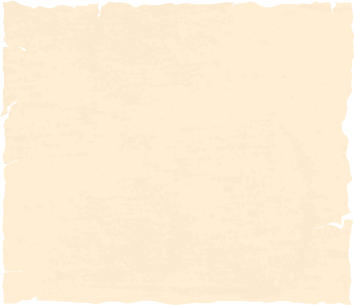 03
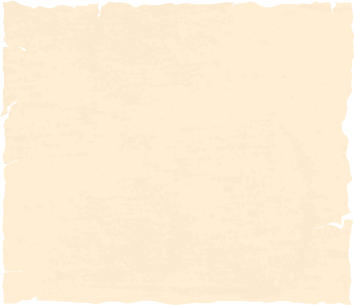 04
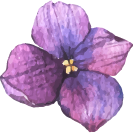 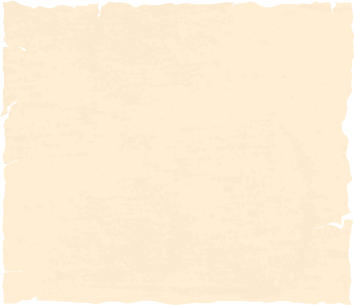 Pursuit of Publication
Analytical Essay
Submitted to several chapbook and book contests and gained experience
Drew connections between poet’s work and my own
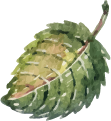 [Speaker Notes: Transformation/growth with flowers and book cover]
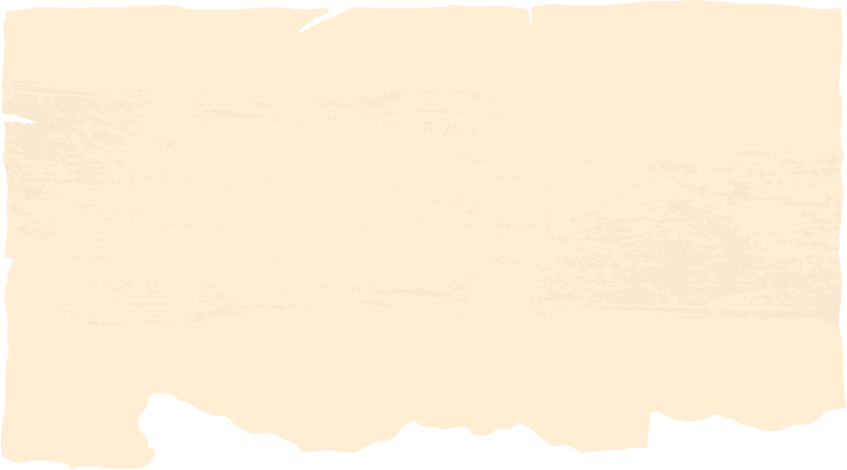 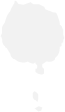 Doubleness and Transformation in American Female Confessional Poetry
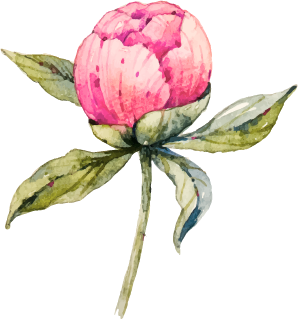 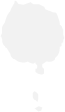 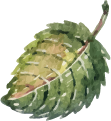 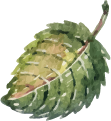 [Speaker Notes: What is doubleness? What is transformation? What is American Female Confessional Poetry?]
Doubleness
“They Shut Me Up in Prose”
“A Wedding March”
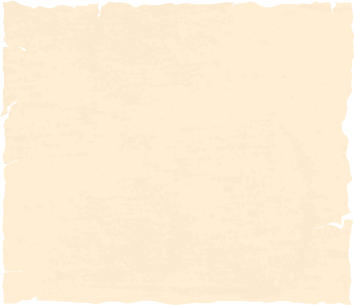 “It’s hard to live life at twenty-two/
when you are only twenty years old/… Twenty-two moments,/
since the second I was born,/
have prophesized this end/
for me.”
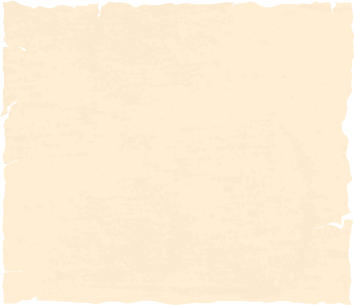 “They shut me up in Prose—/As when a little Girl/They put me in the Closet—/Because they liked me “still”—.”
[Speaker Notes: “They Shut Me Up in Prose” vs. “A Wedding March” double expectations]
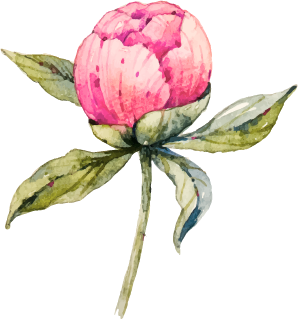 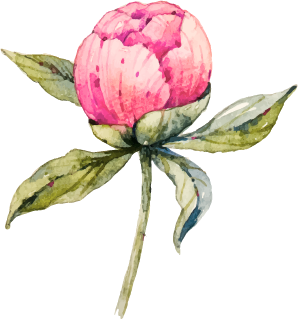 Transformation
“Lady Lazarus”
“Choosing the Wait”
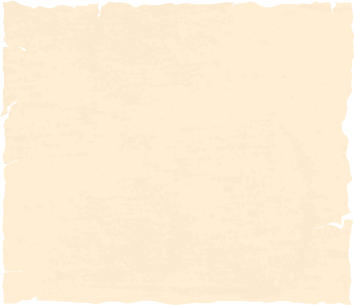 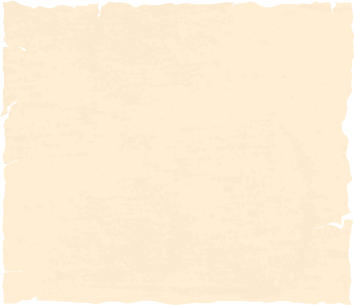 “I have done it again. /
One year in every ten /
I manage it—/
…Out of the ash/
I rise with my red hair /
And I eat men like air.”
“…knowing that choosing the wait will break the frantic pace,/ 
     the churning of a constantly changing mind/
    and give me a chance to appreciate this good life as it happens./
 … my laundry hangs on the clothesline behind us,/
 fresh and clean as if brand new.”
[Speaker Notes: “Lady Lazarus” vs. “Fictional Adorations” and “Choosing the Wait”]
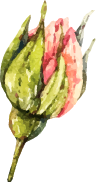 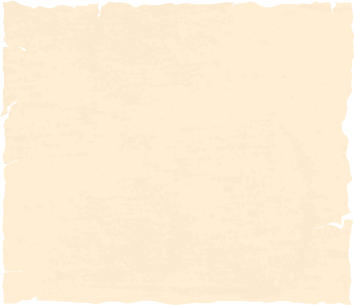 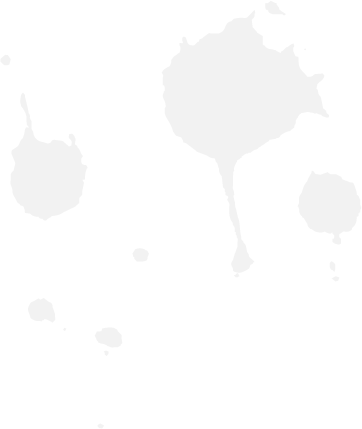 ThankYou.
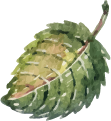 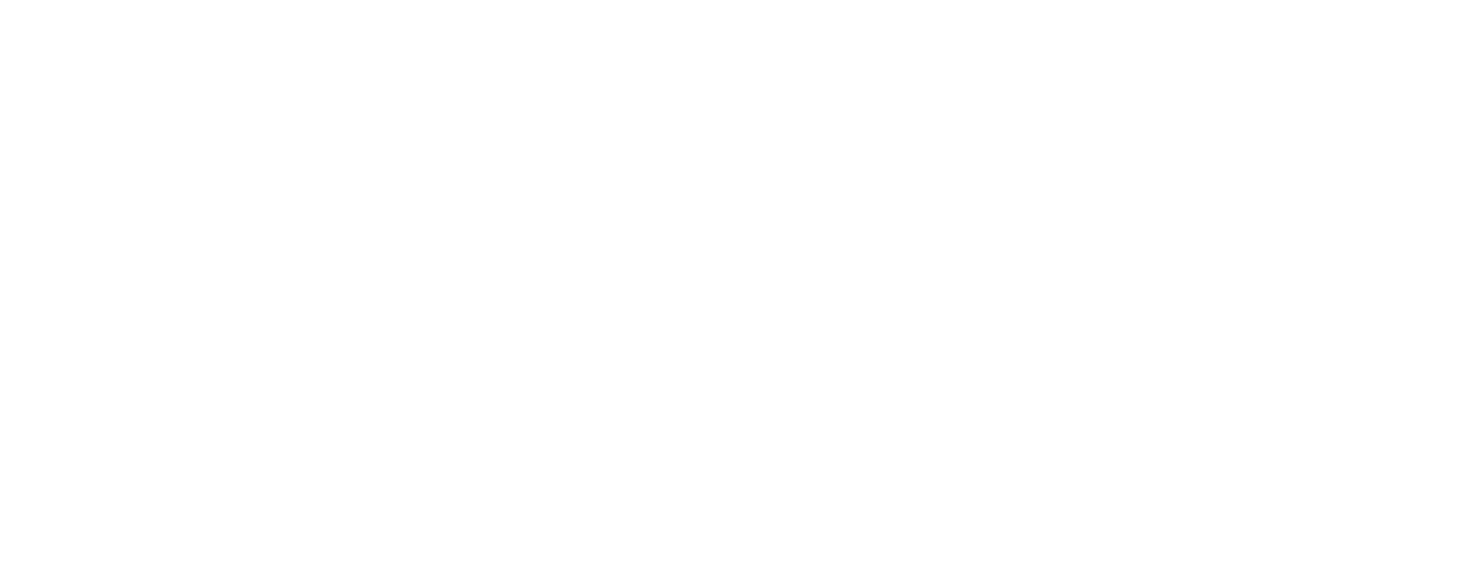